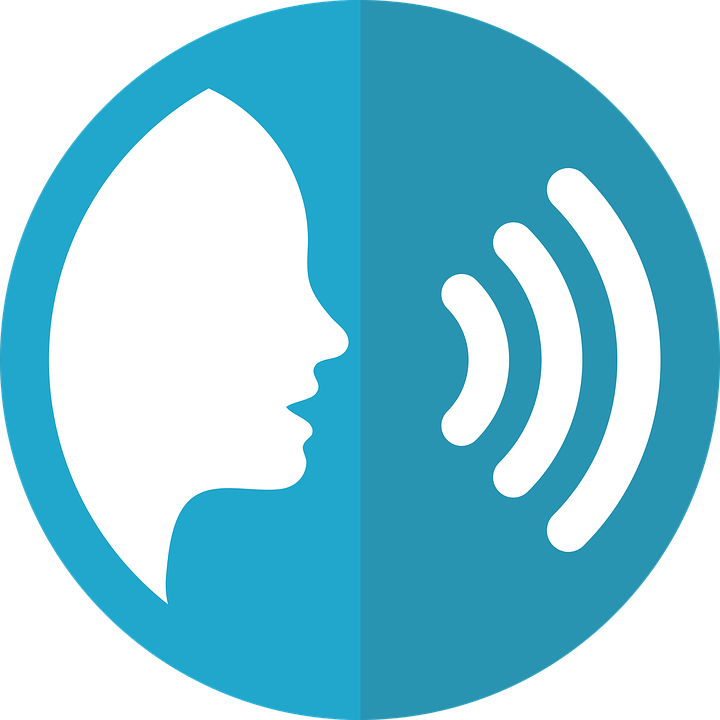 Teacher audio version
Notes:1]  Words have been deliberately chosen to assess the same SSC spelt in different ways – as/at –o/eau – en/anThis is a challenging but important aspect of French SSC knowledge.2] Each item offers two opportunities to assess the same SSC, but only one SSC is assessed per item (e.g. Laurent only assesses [en] not [au] or SFC.3] Teachers award one point for the SSC in each word (max. 2 points per item).4] Teachers may want to note additional SSC that are pronounced correctly/incorrectly to inform their planning of further practice.
5] Note that we are teaching phonics to achieve clear, comprehensible speech rather than native-like pronunciation. We therefore listen out for signs that the children are applying their phonemic knowledge to these new words, knowing that the SSC are not pronounced as in English.
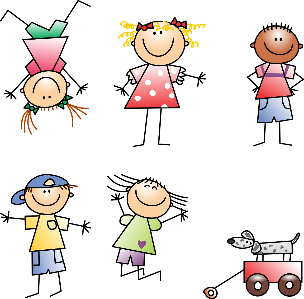 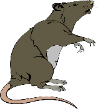 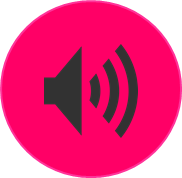 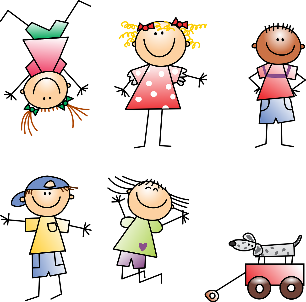 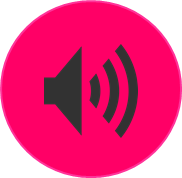 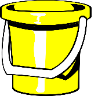 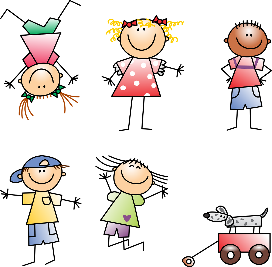 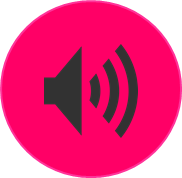 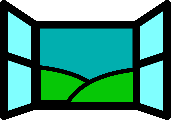 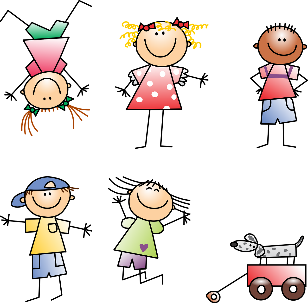 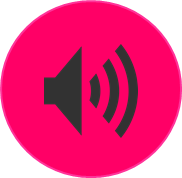 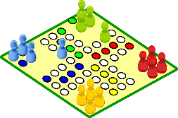 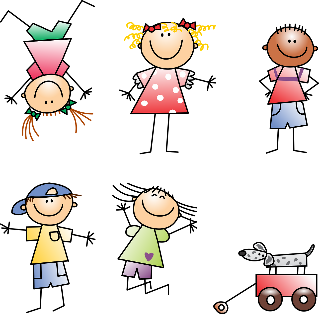 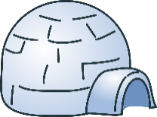 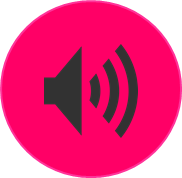 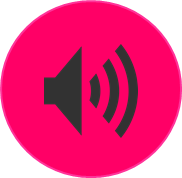 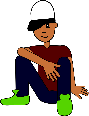 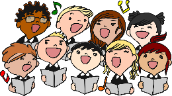 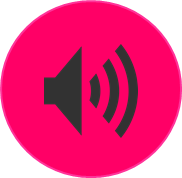 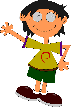 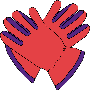 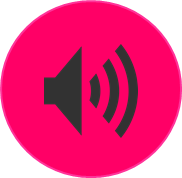 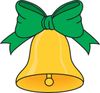 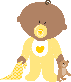 [Speaker Notes: Teacher audio version for preparation]
handout
Joyeux Noël !
Read aloud the French name and the Christmas present with the same final sound.  You have not learnt these words so use what you know about how to pronounce French. Remember Silent Final Consonants!
Total score: _____ / 16
Pupil name:  _____________________
Joyeux Noël !
Read aloud the French name and the Christmas present with the same final sound.  You have not learnt these words so use what you know about how to pronounce French. Remember Silent Final Consonants!
Total score: _____ / 16
Pupil name:  _____________________
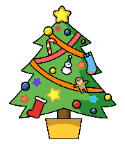 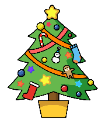 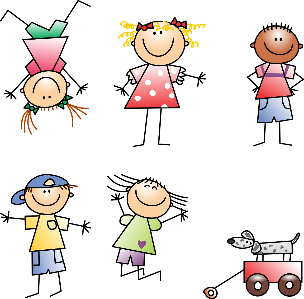 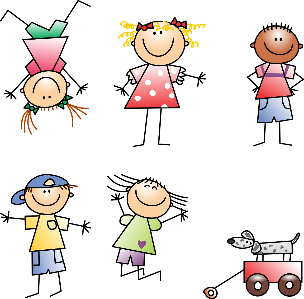 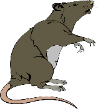 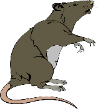 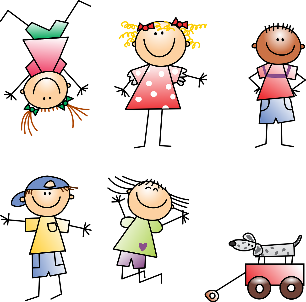 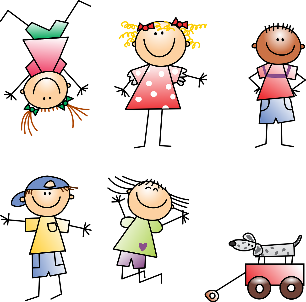 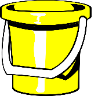 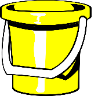 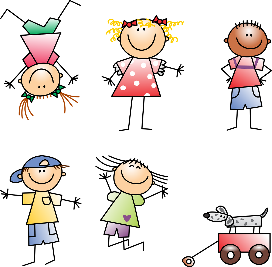 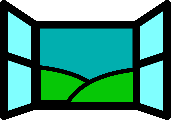 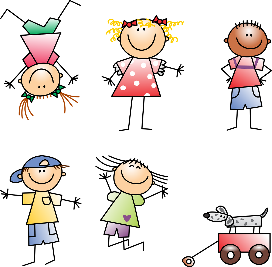 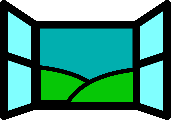 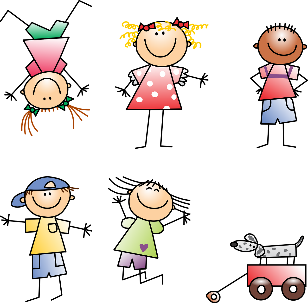 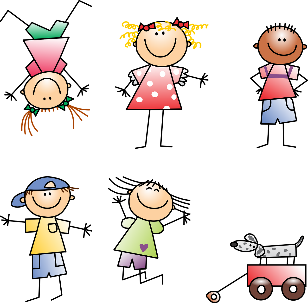 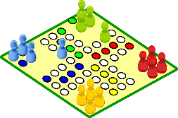 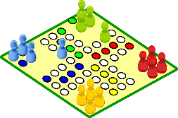 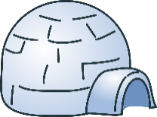 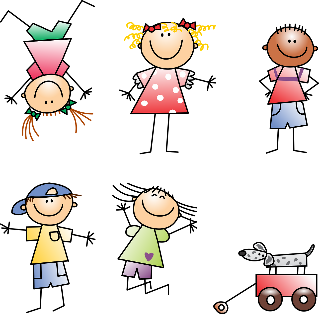 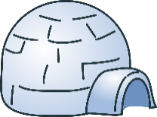 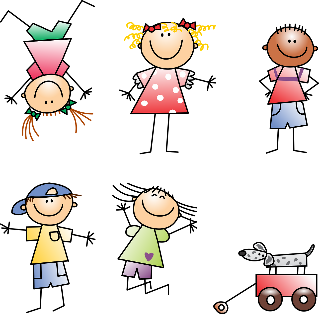 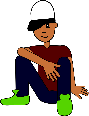 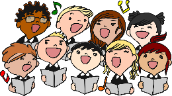 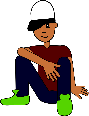 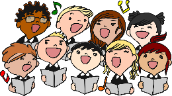 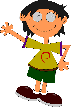 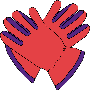 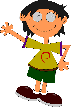 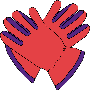 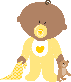 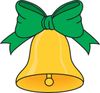 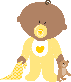 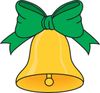 [Speaker Notes: pupil handout / feedback sheet]